Immigrants
PEOPLE WHO LEAVE THEIR HOME/COUNTRY TO LIVE IN A NEW PLACE
Sasha’s new neighbor is one of the many immigrants from the West Indies in his neighborhood.
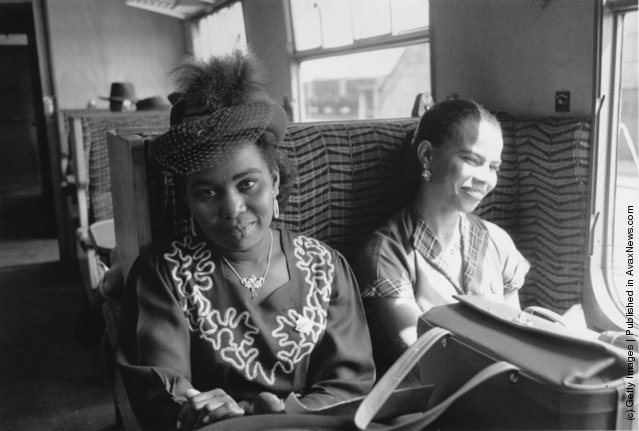 opportunity
A chance; a possibility
Jayden was very grateful for the opportunity to go to science camp over the summer and learn more about his favorite subject.
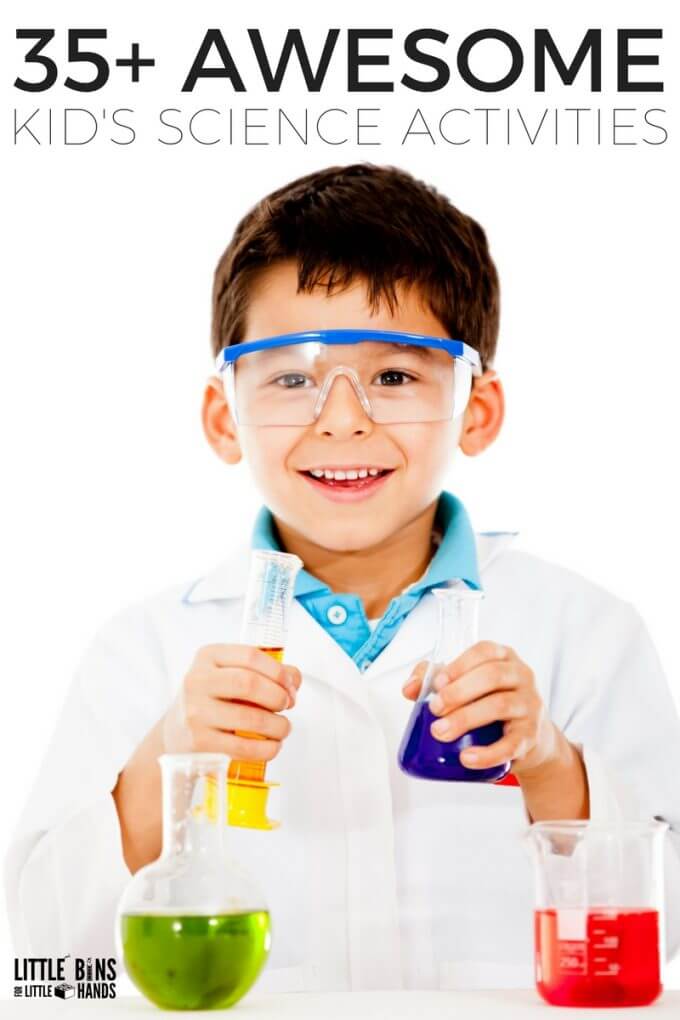 traditional
Something done in the same way for a long time
At the school talent show, Fiona performed a traditional Irish dance that her mother had learned from her grandmother back in Ireland.
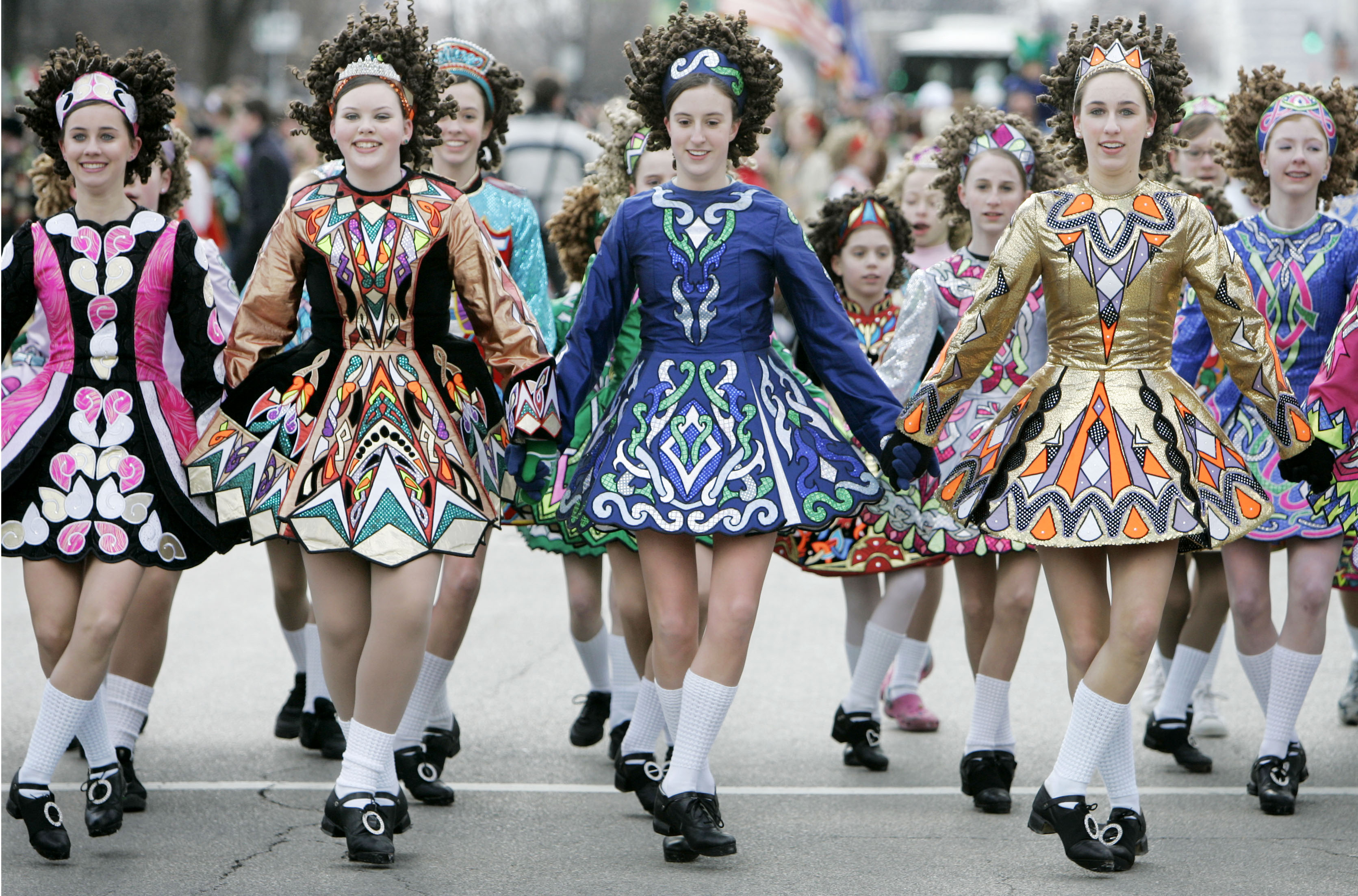 afford
To have enough to buy or do something
William could not afford to buy his sister a gift, so he made her a gift instead.
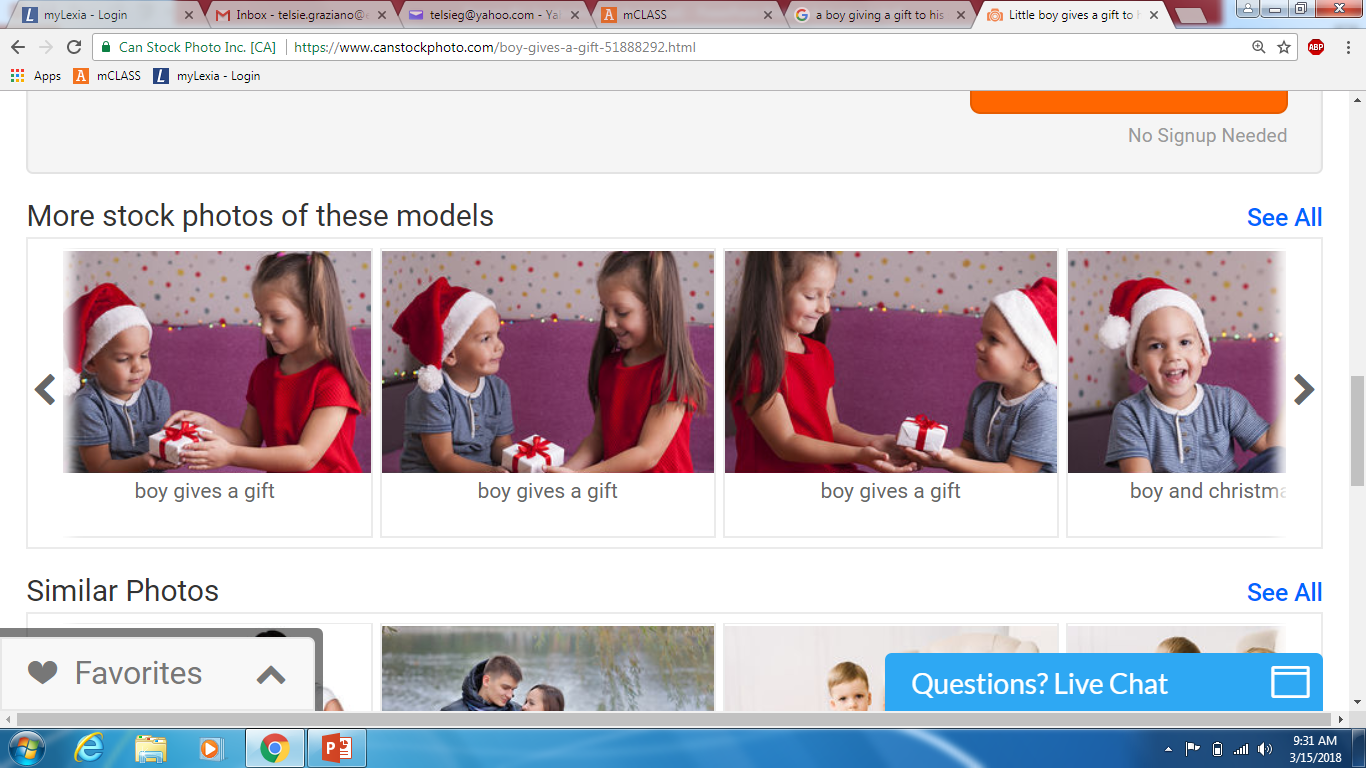 exhausting
Extremely tiring
Traveling the Oregon Trail was a very exhausting journey for many people.
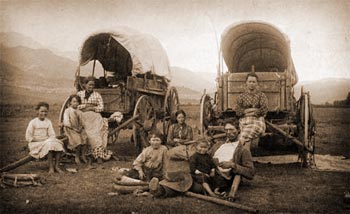 support
To be loyal and encouraging
Tony’s older sister always came to his soccer games to support him.
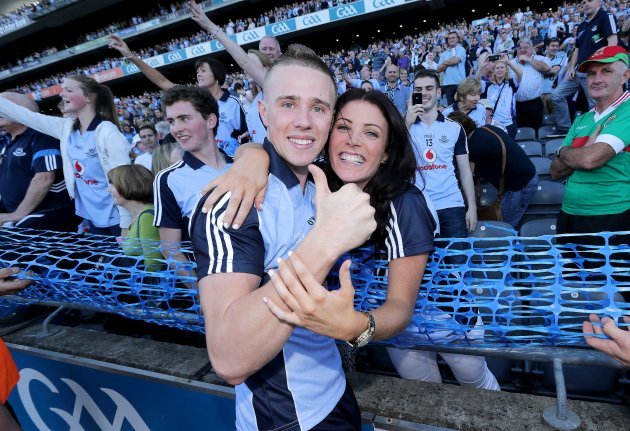 settlers
People who make their new home in a new place.
The immigrant settlers in the Midwest turned the region into some of the finest farmland on earth.
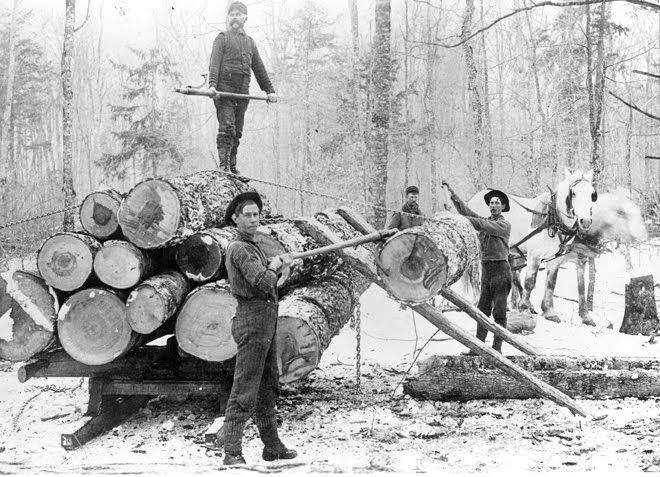 Naturalized citizen
A person born in another country who earns the same rights as native citizens of a different country
Luca’s mother, who was born in Spain, became a naturalized citizen of the United States and was then able to vote in her first presidential election.
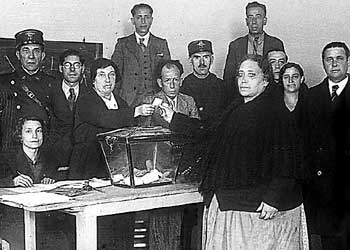 disagreements
Arguments or differences of opinion
Disagreements between the colonists and the king of England eventually led to the Revolutionary War.
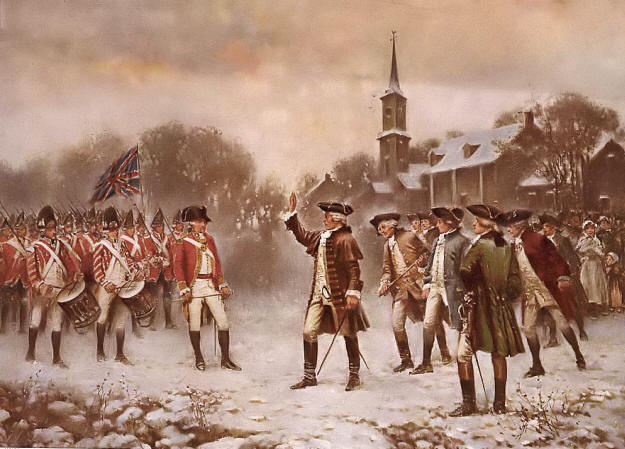 guaranteed
Promised that something will be done; made certain
As a U.S. citizen, I am guaranteed certain rights and protections from the U.S. government.
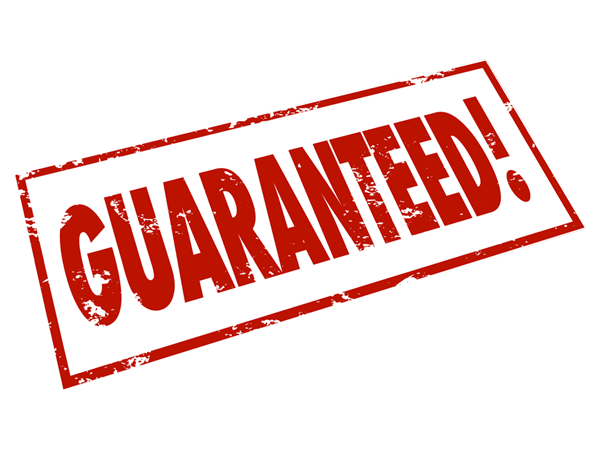 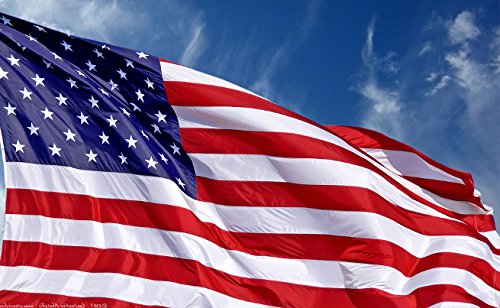